基礎プログラミング演習
第7回
復習
変数
数値や文字列等のデータを格納する箱のようなもの
Var x = 0; //変数xに0を代入する
変数のスコープに注意
イベント
マウスでクリックされる、など
関数
ひとまとまりの仕事をさせるためのプログラムの部品
function 関数名(引数）{ 処理内容・・・ }
関数はブラウザがページを読み込んだ時には実行されず、フォームやボタンと組み合わせてどのタイミングで実行するかを自分で決めることができる（onclick onchange mouseover等）
今日の目標
条件分岐（場合分け）を使ったプログラムを書けるようになる
比較演算子と論理演算子を使った条件式を書けるようになる
If, else if, else を使えるようになる
BMI判定プログラム（１）
フォームから身長、体重を入力し、BMI指数を計算してアラート表示するプログラムを書きなさい（BMIの計算方法は調べて下さい）
BMI判定プログラム（２）
算出したBMI値によって結果表示を変えたい
BMIが18.5未満ならば・・「低体重」と表示したい
BMIが25以上ならば・・「肥満」と表示したい
それ以外（18.5以上25未満）なら「標準」と表示したい
条件分岐のフローチャート
BMIが18.5未満である
alert(“低体重”);
条件式をどう書くか(1)
条件式を記述するためには、比較演算子を使う
a == b
a < b
a > b
a <= b
a >= b
a != b
例）
BMI < 18.5	//BMIが18.5未満である
BMI >= 25	//25以上である
条件式をどう書くか（2）
より複雑な条件式を作るには論理演算子を用いる
BMI >=18.5 && BMI < 25
BMIが18.5以上、かつ、25未満
18.5 <= BMI < 25   X
num % 3 == 0 || num % 2 == 0
numが3で割り切れる、または、2で割り切れる
演習6-1
nが整数だとした場合に次ぎの条件を表す条件式を記述せよ
nが10以下　		n <= 10
nが10未満		n < 10
nが3桁の数字	n >= 100 && n <1000
nが10の倍数 	n%10 == 0
nが閏年。閏年の条件は、以下の通り
西暦年が4で割り切れる年は閏年
ただし、西暦年が100で割り切れる年は平年
ただし、西暦年が400で割り切れる年は閏年
条件分岐をどう書くか(1)～if文～
if( 条件式 ){
   条件が真の場合のみ実行される処理を書く
}

例）
if(BMI < 18.5){
	alert(“低体重”);
}
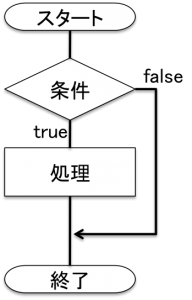 条件分岐をどう書くか(2)～else節～
if ( 条件式 ) {
	条件が真の場合実行される処理
} else {
	条件が成立しない場合実行される処理
}

例）
if( BMI >= 25 ){
	alert (“ふとりぎみ”);
} else {
	alert(“ふつうかやせ”);
}
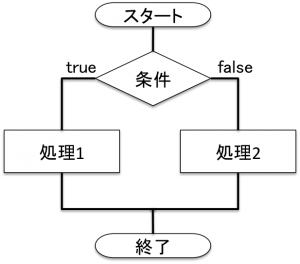 条件分岐をどう書くか(3)～else if～
更に細かい条件指定をする場合・・
「○○の時は○○○、そうでなく△△の時は△△△、そうでもなく□□の時は□□□それ以外はXXX）

if (条件式A){
	命令A
} else if (条件式B){
	命令B
} else if (条件式C){
	命令C
}else{
	命令D
}
？
Q:以下の2つのプログラムの違いは何か、説明せよ
プログラムA

if ( 条件A ){
	命令A
}
if ( 条件B) {
	命令B
}
プログラムB

if ( 条件A ){
	命令A
} else if (条件B）{
	命令B
}
演習6-2
else if が3回続く場合のフローチャートを書け
else if が2回続き、最後にelseがある場合のフローチャートを書け
演習6-3
BMI判定プログラムを完成させなさい
BMIが18.5未満なら「やせ」、18.5以上25未満なら「ふつう」、25以上なら「ふとりぎみ」とアラート表示するようにしなさい
身長をセンチメートルで入力して正しい計算結果が得られるようにしなさい
算出したBMI値を小数点第二位で四捨五入して表示しなさい
Math.round()
テキストボックスに入力された西暦年を和暦に変換するプログラムを作成しなさい。入力された西暦年が1989以上の場合、平成は西暦年-1988で求められる。また、西暦年が1926以上1988以下の場合、昭和は西暦年-1925で求められる。西暦年が1925未満あるいは2019以上の場合は「不明」とすること。
テキストボックスに入力された西暦年が閏年か平年かを表示するプログラムを作りなさい
テキストボックスに入力した整数が３で割り切れるなら「FIZZ」を、５で割り切れるなら「BUZZ」を、両方で割り切れるなら「FIZZBUZZ」をアラート表示するプログラムを作りなさい。